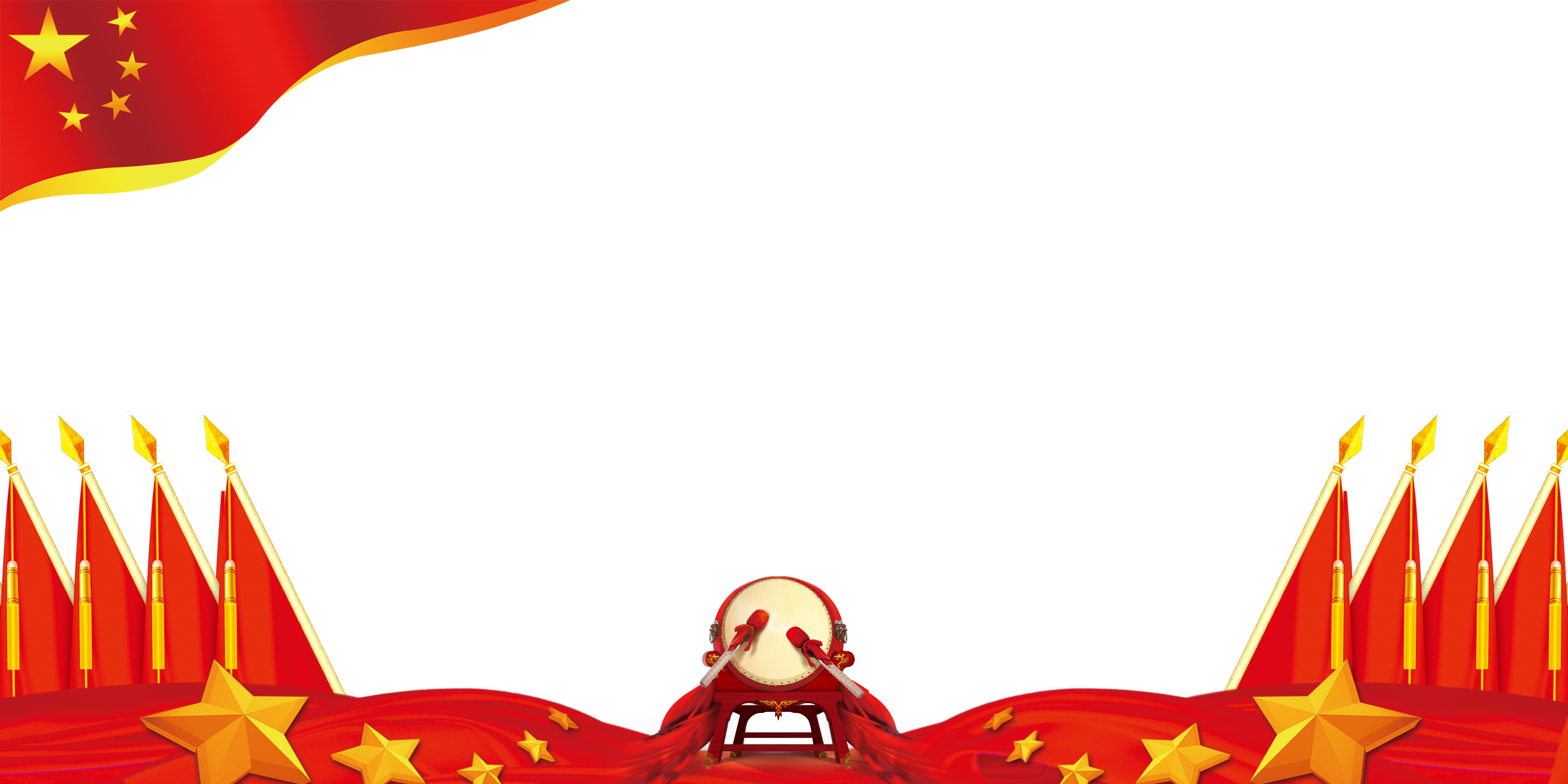 院长讲党课
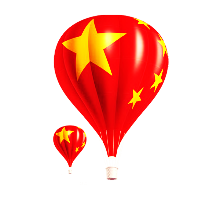 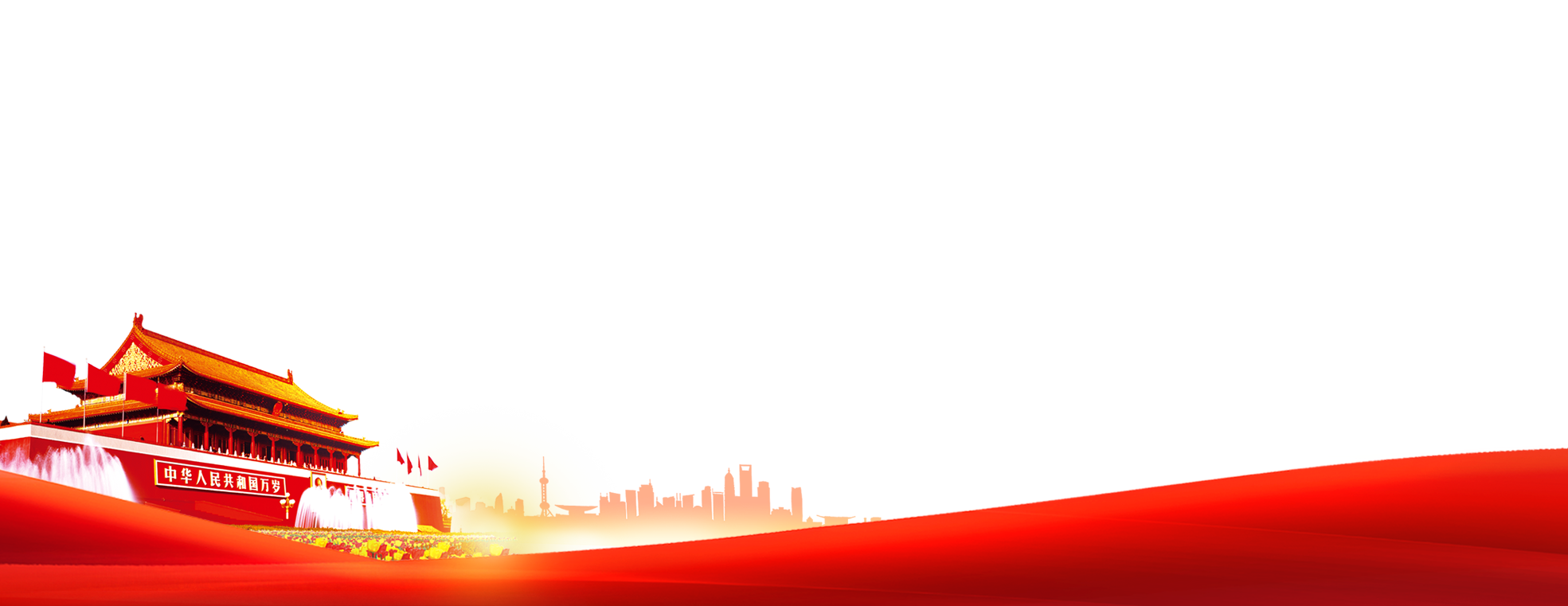 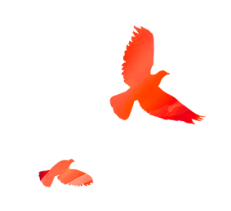 新时代·新目标·新气象·新征程
深入学习十大要点谱写新党章
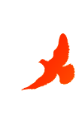 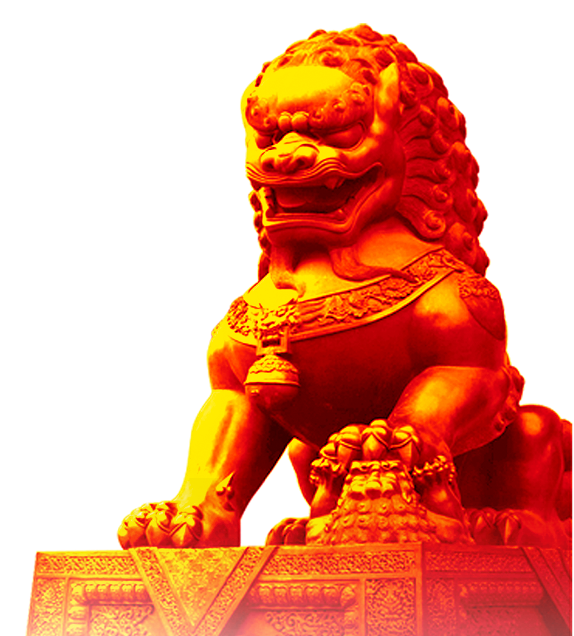 遵义医科大学第一临床学院
徐平
2019年8月28日
院长讲党课
前      言
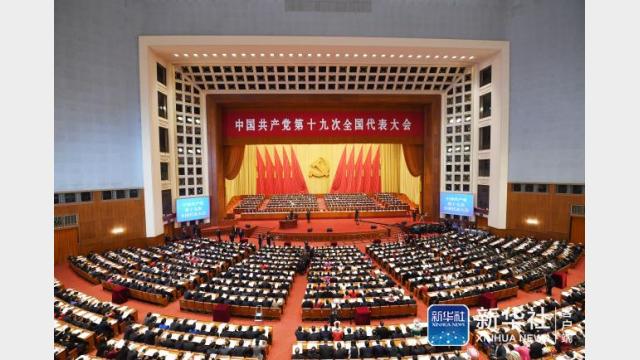 中国共产党第十九次全国代表大会审议并一致通过十八届中央委员会提出的《中国共产党章程（修正案）》，决定这一修正案自通过之日起生效。
    党章进行了哪些修改？哪些新思想、新论断、新概念写入了党章？
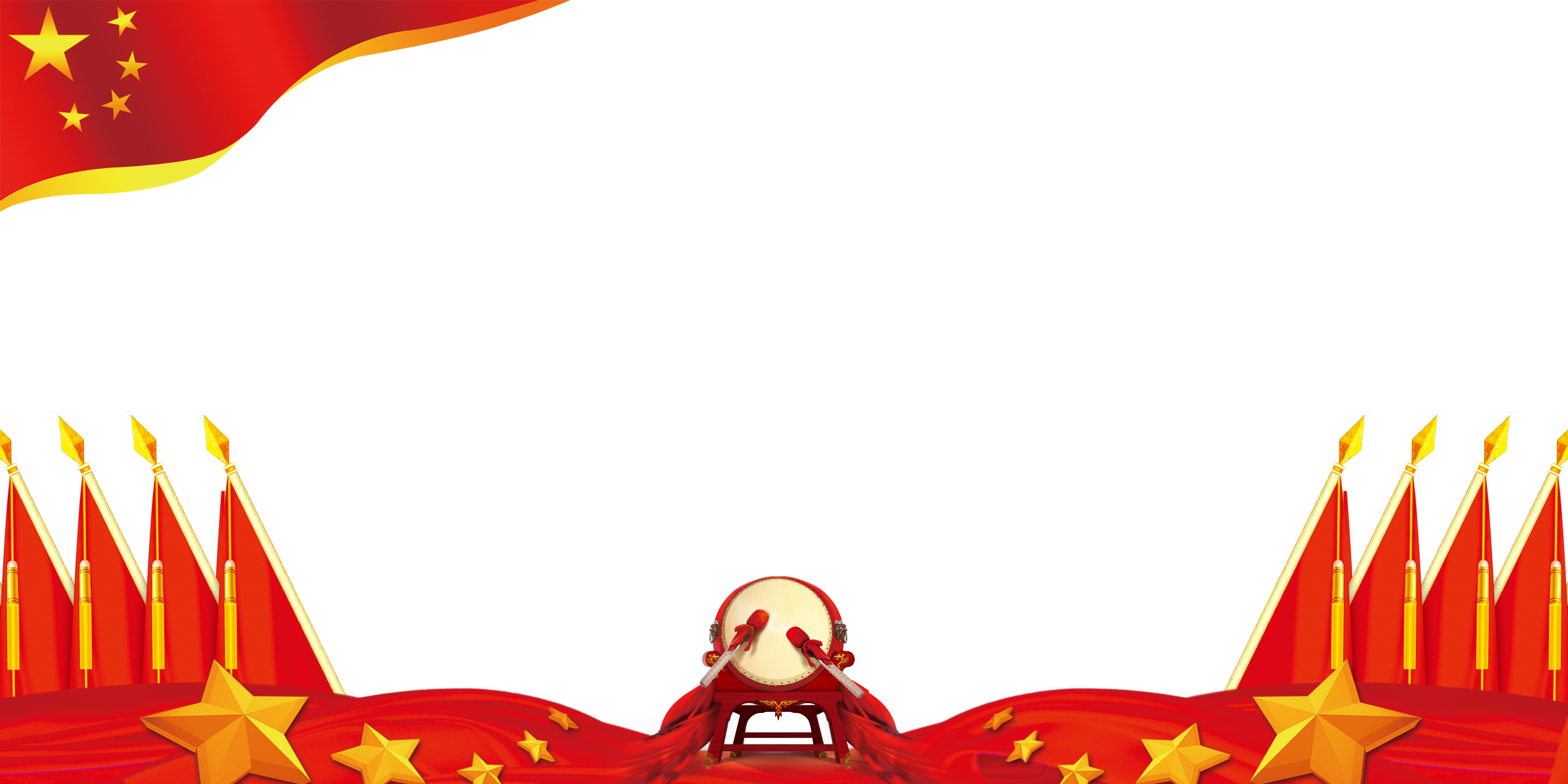 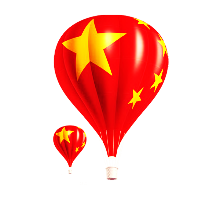 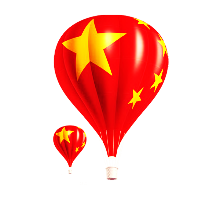 第一章  党章修改的背景
目录
第二章  党章修改的内容
第三章  党章修改的意义
院长讲党课
第一章 党章修改的背景
党章的修改是在一定的历史和国情背景下进行的，它对于党的建设和发展具有重要的意义。
地位上看
是中国共产党的最高法规,在党内制定的所有法规中,处于最高地位。
作用和性质看
是管根本的,是管党治党的根本大法。
总纲规定了党的性质、宗旨和指导思想，集中体现了党的理论和路线方针政策；从条文部分看, 规定了党的组织制度和党的组织的作用，规范了党员和干部的条件和作用,明确了党的纪律。
内容上看
适用范围看
适用于党的所有组织和全体共产党员。
院长讲党课
第二章  党章修改的内容
十大要点谱写新党章
6.供给侧结构性改革、“绿水青山就是金山银山”写入党章
1.习近平新时代中国特色社会主义思想写入党章
2.中国特色社会主义文化写入党章
7.人类命运共同体、“一带一路”写入党章
3.实现中华民族伟大复兴的中国梦写入党章
8.全面从严治党、四个意识写入党章
4.党章根据我国社会主要矛盾的转化作出相应修改
9.“党是领导一切的”写入党章
5.推进国家治理体系和治理能力现代化写入党章
10.实现巡视全覆盖、推进“两学一做”写入党章
院长讲党课
1.习近平新时代中国特色社会主义思想写入党章
马克思列宁主义
三个代表重要思想
A
B
C
D
E
毛泽东思想
邓小平理论
科学发展观
大会要求全党以习近平新时代中国特色社会主义思想统一思想和行动，增强学习贯彻的自觉性和坚定性，把习近平新时代中国特色社会主义思想贯彻到社会主义现代化建设全过程、体现到党的建设各方面。
院长讲党课
2.中国特色社会主义文化写入党章
把中国特色社会主义文化同中国特色社会主义道路、中国特色社会主义理论体系、中国特色社会主义制度一道写入党章，有利于全党深化对中国特色社会主义的认识、全面把握中国特色社会主义内涵。
院长讲党课
3.实现中华民族伟大复兴的中国梦写入党章
实现中华民族伟大复兴是近代以来中华民族最伟大的梦想，是我们党向人民、向历史作出的庄严承诺。大会同意在党章中明确实现“两个一百年”奋斗目标、实现中华民族伟大复兴的中国梦的宏伟目标。
院长讲党课
4.党章根据我国社会主要矛盾的转化作出相应修改
党的十九大作出的我国社会主要矛盾已经转化为人民日益增长的美好生活需要和不平衡不充分的发展之间的矛盾的重大政治论断，反映了我国社会发展的客观实际，是制定党和国家大政方针、长远战略的重要依据。
面对社会主要矛盾
必须
认识到
院长讲党课
5.推进国家治理体系和治理能力现代化写入党章
促进国民经济更高质量、更有效率、更加公平、更可持续发展，完善和发展中国特色社会主义制度，推进国家治理体系和治理能力现代化，更加注重改革的系统性、整体性、协同性，推动全党把思想和行动统一到党中央科学判断和战略部署上来，树立和践行新发展理念，不断开创改革发展新局面。
院长讲党课
6.供给侧结构性改革、“绿水青山就是金山银山”写入党章
发挥市场在资源配置中的决定性作用，更好发挥政府作用，推进供给侧结构性改革，建设中国特色社会主义法治体系，培育和践行社会主义核心价值观，推动中华优秀传统文化创造性转化、创新性发展，继承革命文化，发展社会主义先进文化，提高国家文化软实力，牢牢掌握意识形态工作领导权，坚持总体国家安全观，增强绿水青山就是金山银山的意识等。
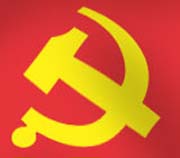 院长讲党课
7.人类命运共同体、“一带一路”写入党章
坚持对人民解放军和其他人民武装力量的绝对领导，贯彻习近平强军思想，建设一支听党指挥、能打胜仗、作风优良的人民军队，切实保证人民解放军有效履行新时代军队使命任务；铸牢中华民族共同体意识；坚持正确义利观，推动构建人类命运共同体，遵循共商共建共享原则，推进“一带一路”建设等。
院长讲党课
8.全面从严治党、四个意识写入党章
全面推进党的政治建设、思想建设、组织建设、作风建设、纪律建设，深入推进反腐败斗争，不断增强自我净化、自我完善、自我革新、自我提高能力，用习近平新时代中国特色社会主义思想统一思想、统一行动，牢固树立政治意识、大局意识、核心意识、看齐意识，坚定维护以习近平同志为核心的党中央权威和集中统一领导，营造风清气正的良好政治生态。
院长讲党课
9.“党是领导一切的”写入党章
中国共产党的领导是中国特色社会主义最本质的特征，是中国特色社会主义制度的最大优势。大会同意把这一重大政治原则写入党章，有利于实现全党思想上统一、政治上团结、行动上一致，确保党总揽全局、协调各方，为做好党和国家各项工作提供根本政治保证。
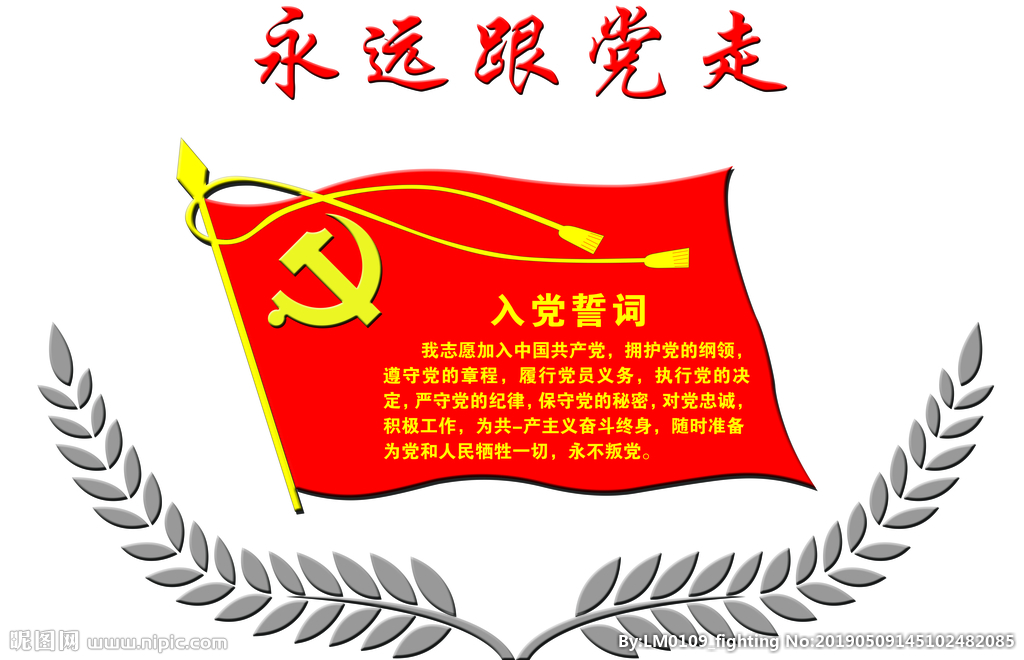 院长讲党课
10.实现巡视全覆盖、推进“两学一做”写入党章
实现巡视全覆盖；推进“两学一做”学习教育常态化制度化；明确中央军事委员会实行主席负责制，明确中央军事委员会负责军队中党的工作和政治工作。
       把这些内容写入党章，有利于全党把握党的指导思想与时俱进，用习近平新时代中国特色社会主义思想武装头脑、指导实践、推动工作，有利于强化基层党组织政治功能，推动全面从严治党向纵深发展。
院长讲党课
第三章  党章修改的意义
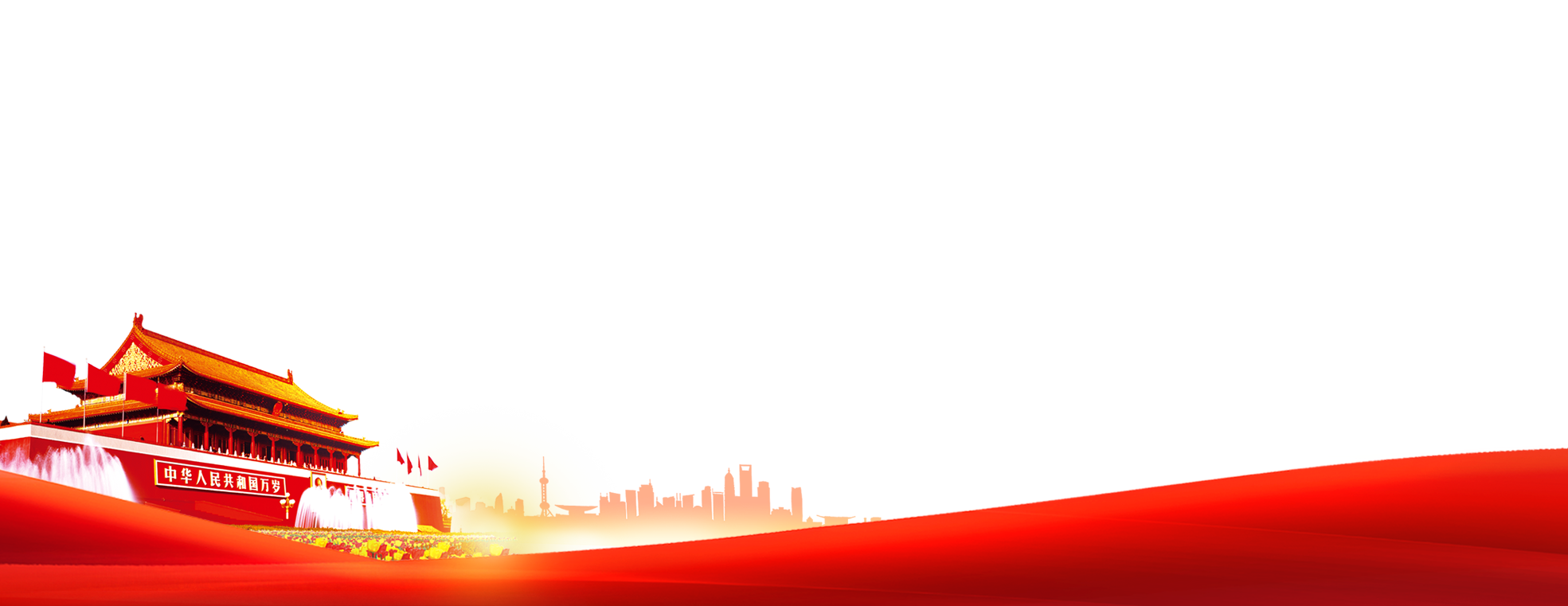 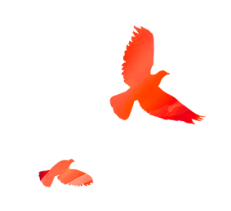 继往开来，彰显新时期党的道路自信和理论自信。
      高屋建瓴，推动全面深化改革各项事业有序发展。 
      审时度势，擘画中华民族伟大复兴的宏伟蓝图。
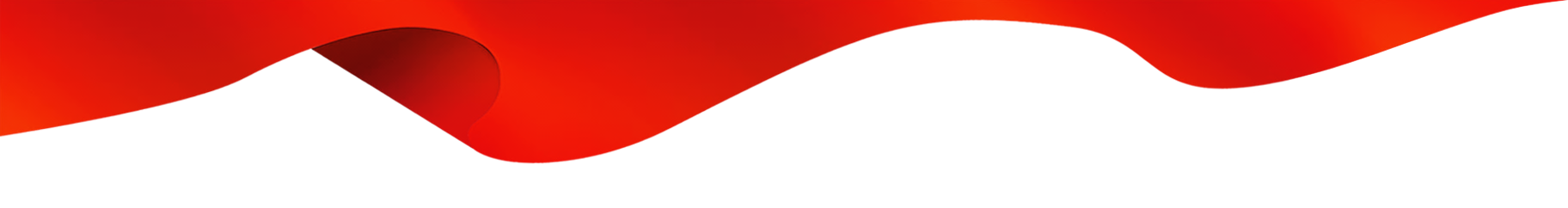 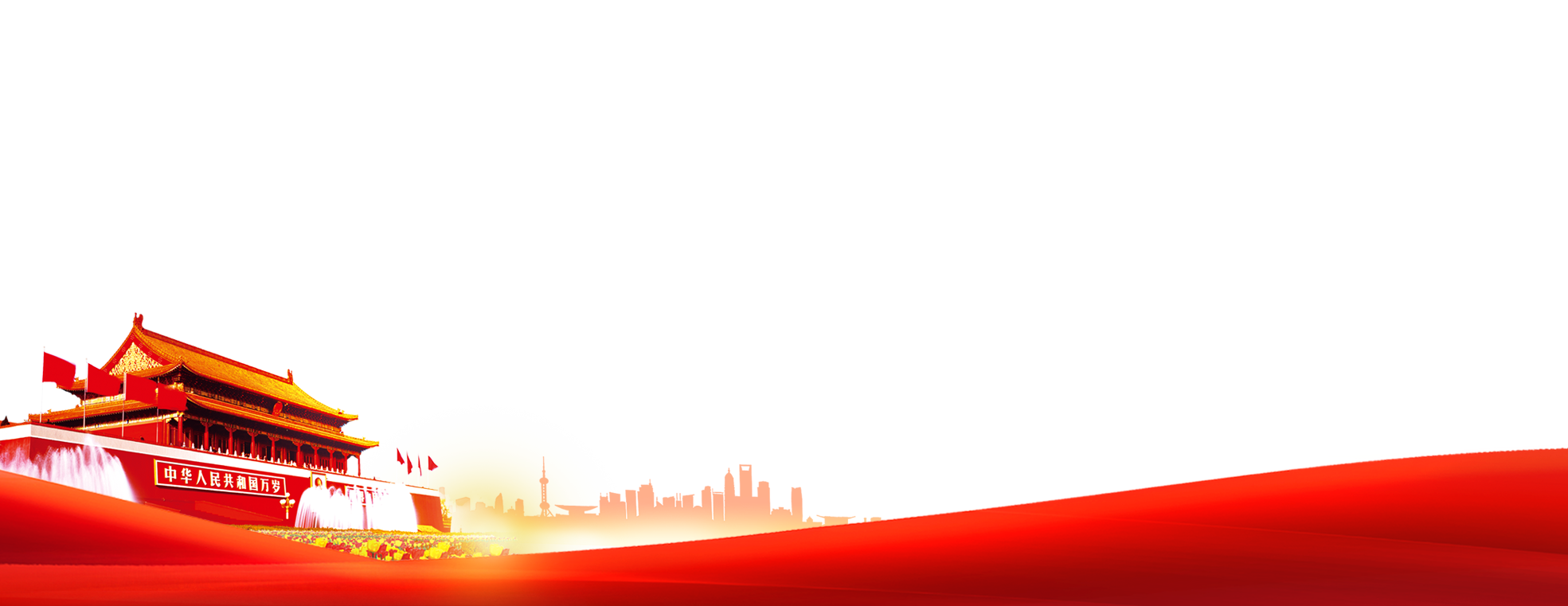 不忘初心  牢记使命！
谢谢大家！
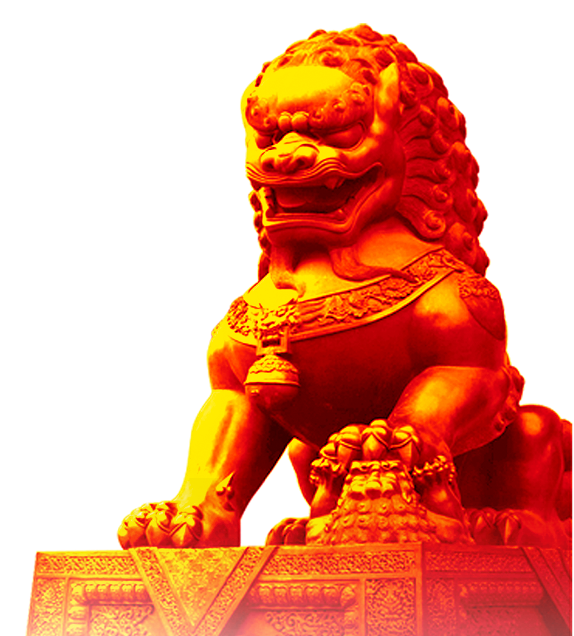